2 Thessalonians
Symphony of the Scriptures
2 Thessalonians
51 A.D. 
6 months after 1 Thess.
“I, Paul, write this greeting with my own hand. This is the sign of genuineness in every letter of mine; it is the way I write” (3:17)
Affirmation Amidst
         Affliction
Explanation of
      Prophecy
Clarification
  Regarding Response
“We ought always to give 
thanks to God for you.” (1:3)
“We…speak proudly of you
for your perseverance and
faith” (1:4)
“We pray for you always”
                                   (1:11)
“Let no one in any way
deceive you.” (2:3)There will be apostasy and lawlessness…
“We command you.” (3:6)
If anyone does not obey (3:14)
“May the Lord of peace 
Himself continually grant 
you peace.” (3:16)
“So then…stand firm” (2:15)
Chapter 1
Chapter 2
Chapter 3
Question
Why are we suffering?
What will occur?
How do I respond?
Peace amidst pain
Lawlessness vs. restraint
Work while waiting
Contrasts
The “day of the Lord” has not yet come!
“Do not grow weary of doing
Good.” (3:13)
The Lord knows!
Statement
Emphasis
Commendation
Correction
Clarification
Main Theme
The hope of Christ’s return motivates us to live responsibly for Him .
1:11-12; 2:13-15
Key Verses
Modified From God's Masterwork - Swindoll
[Speaker Notes: When the New Testament writers founded churches, they did not abandon them.  Paul, and his co-workers, who established the church in Thessalonica, on his second missionary journey, were forced to leave the young congregation (by night) because of persecution (Acts 17:1-10).  Paul’s concern for the new church never wavered because he knew of the persecution they were facing.  When Timothy joined Paul in Athens he was sent back to see about the welfare of the church (1 Th. 3:1-2).  Within just a few months after their departure from Thessalonica two letters were directed to the young church to encourage the members and to bring them to maturity.  The first letter was written in about 51 AD and the second letter was written just months later.  The second letter begins with an affirmation that it is of “Paul and Silvanus and Timothy.” In 3:17, Paul’s authorship is affirmed, “I. Paul, write this greeting with my own hand.”  Apparently, someone was misrepresenting Paul as he speaks of those who were by word or letter “seeming to be of us” (2:2).  It seems that some were making false statements regarding the second coming of Jesus (end times).  In the first epistle it appears that Paul had successfully corrected their misconceptions regarding the second-coming but It now appears that false teachers had come along and had twisted his statements suggesting that Christ had already come or that His coming was imminent (2:1-3).  Therefore, Paul writes this epistle to clarify his position (1:5-10).  The Christians at Thessalonica had become so confused regarding the subject that they believed ther only duty was to be in a state of readiness and had stopped working and had become busybodies in their idleness (3:6-12).  Paul corrects their view and rebukes them and instructs them to “note that person and have nothing to do with them” (3:14).   The NASV says, “take special note of that person so as not to associate with him, so that he will be put to shame.”  His encouragement was that they return to a normal manner manner of life and to discipline those who did not.  Clearly, the main purpose of the letter was to correct their misconception about the day of the Lord.  

Application
When Jesus come’s He will come from heaven (1:7).
When Jesus come’s He will come with might angels (1:7b)
When Jesu come’s He will come in flaming fire (1:8)
When Jesus come’s He will come as the eternal judge (1:8-9). 
When Jesus come’s the obedient will glorify the Lord and partake of the Lord’s glory (1:10).  
When Jesus come’s the obedient will enter their eternal home (2:16)

Key thought: “Now may our Lord Jesus Christ himself, and God our Father, who loved us and gave us eternal comfort and good hope through grace, comfort your hearts and establish them in every good work and word.” (2:16-17).]
Matthew
Mark
Luke 
John
Acts
Romans
1 Corinthians
2 Corinthians
Galatians
Ephesians
Philippians
Colossians
1 Thessalonians
2 Thessalonians
1 Timothy
2 Timothy
Titus
Philemon 
Hebrews
James
1 Peter
2 Peter
1 John
2 John
3 John
Jude
Revelation
CHRONOLOGICAL
James	          	50 AD	
Mark		50 AD
1 Thessalonians	52 AD
2 Thessalonians	52 AD
1 Corinthians	57 AD
2 Corinthians	57 AD
Galatians	58 AD
Romans		58 AD
Matthew		58 AD
Luke		58 AD
Acts		62 AD
Philippians	62 AD
Philemon	62 AD
Colossians	62 AD
Ephesians	62 AD
1 Peter		65 AD
2 Peter 		67 AD
Jude 		67 AD
Titus		67 AD
1 Timothy	67 AD
2 Timothy	68 AD
Hebrews		69 AD
John (Gospel)	85 AD
1 John		85 AD
2 John		85 AD
3 John		85 AD
Revelation	95 AD
CANON
*From Hester, Heart of NT History
About the New Testament  “Canon”
The list of books which are recognized as inspired and authoritative.
FIVE DIVISIONS
Apocalyptic (1)
Revelation
Gospels (4)
Matthew 
Mark 
Luke
John
Acts (1)
Book of History
General Letters (8)
James
1 & 2 Peter
1,2, 3 John 
Jude
Hebrews
Letters of Paul (13)
Thessalonians (2)
Corinthians (2)
Romans
Galatians 
Philippians
Philemon
Ephesians
Colossians
Timothy (2)
Titus
Approximate Chronology of Acts
Date
Chapter
Letters Paul wrote
Event
FROM CORINTH
15:36-
18:22
SECOND MISSIONARY JOURNEY 
Syria, Cilicia, Galatia, Troas, Philippi, 
Thess, Berea, Athens, Corinth, Ephesus
50-54
AD 52 - 1 Thessalonians
AD 53 - 2 Thessalonians
FROM EPHESUS
18:23-
21:17
THIRD MISSIONARY JOURNEY
Ephesus, Macedonia, Achaia, 
Corinth, Philippi, Troas, Miletus
54-58
AD 56- 1 Corinthians
FROM MACEDONIA
AD 57 - 2 Corinthians
FROM CORINTH
AD 57 - Romans
AD 57 - Galatians
58
Arrest in Jerusalem
21:18-23
24-26
58-60
Imprisonment in Caesarea
27-28:16
60-61
Voyage to Rome
28:17-31
FROM ROME
Paul’s imprisonment in Rome
61-63
AD 62 - Colossians
AD 62 - Ephesians
AD - 62 Philippians
AD 62 - Philemon
---The Book of Acts Ends Here---
FROM MACEDONIA
AD 66 - 1 Timothy
AD 66 - Titus
63-66
Paul’s release from prison
FROM ROME
66-67
Second imprisonment in Rome
AD 66 - Hebrews (?)
AD 67 - 2 Timothy
68
Paul’s Martyrdom
*Taken from Harkrider Workbook Commentary on Acts - Book 1, page 4-5
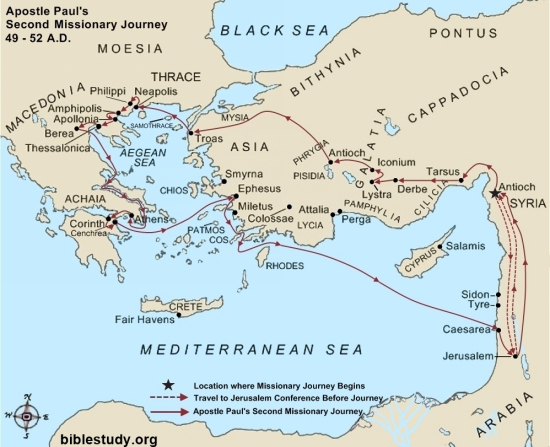 paul's missionary map
Acts 17:1-10  1“Now when they had passed through Amphipolis and Apollonia, they came to Thessalonica, where there was a synagogue of the Jews. 2And Paul went in, as was his custom, and on three Sabbath days he reasoned with them from the Scriptures, 3explaining and proving that it was necessary for the Christ to suffer and to rise from the dead, and saying, “This Jesus, whom I proclaim to you, is the Christ.” 4And some of them were persuaded and joined Paul and Silas, as did a great many of the devout Greeks and not a few of the leading women. 5But the Jews were jealous, and taking some wicked men of the rabble, they formed a mob, set the city in an uproar, and attacked the house of Jason, seeking to bring them out to the crowd. 6And when they could not find them, they dragged Jason and some of the brothers before the city authorities, shouting, “These men who have turned the world upside down have come here also, 7and Jason has received them, and they are all acting against the decrees of Caesar, saying that there is another king, Jesus.” 8And the people and the city authorities were disturbed when they heard these things. 9And when they had taken money as security from Jason and the rest, they let them go. 10The brothers immediately sent Paul and Silas away by night to Berea, and when they arrived they went into the Jewish synagogue”							ESV
Who wrote the book?
Neither authorship nor audience of the book is in question.  Examine the first verse and the next to last verse of the book.
2 Thes 1:1   Paul, Silvanus, and Timothy, to the church of the Thessalonians . . . 
2 Thes 3:17  The salutation of Paul with my own hand, which is a sign in every epistle; so I write.
Although Paul gives Timothy and Silas credit for being with him, verse 3:17 clearly indicates that Paul is the author and he wanted the Thessalonian brethren to be able to verify that fact by his handwriting.

Of more importance is WHY Paul wrote the book.  Just because Paul visited a city, preached the gospel for weeks or months, and founded a church by guiding converts to the faith, this did not protect the new church from false teachers.  In fact, the immaturity of any new church presented a perfect target for those who mislead and distort the truth.  

Apparently, that is what has occurred in Thessalonica, prompting Paul to write this second epistle.
Why he wrote the book
Sometime after Paul sent 1 Thessalonians, the church there decided that Christ’s second coming was immediate. The church was thrown into turmoil, and many of its members quit their jobs and were waiting for Christ to come.  Paul therefore, had to write them again to correct the doctrinal error and to urge them to settle down and get back to normal activity.
Remember, we are reading Paul’s mail.  Paul, worried about his friends and their troubles with false concepts and wrote this letter in the hope of encouraging them and correcting their misconceptions about the second coming.  Paul had founded the church around 50-51 AD while on his second journey.  He wrote the books from Corinth where he went after being chased out of Thessalonica by a Jewish mob (Acts 17:5-10).  The first epistle was written shortly after Timothy and Paul had left Thessalonica (1 Thes 3:1-7).  Some 6 months later, after hearing of their persecution and their misunderstandings, he wrote the second epistle (about 51-52 AD).
Where are we?
About twenty years had passed since Christ had ascended to heaven (Acts 1:10) and the anticipation that His return was imminent led some to think there was no point to work.  

Since the subject matter of the second letter has thematic similarities to the first, Paul probably had received a second report from the city (we know not how) detailing continuing questions or problems regarding the second coming of Christ. 

Paul’s reference in 2:2 may indicate that some in Thessalonica were deliberately misleading these new believers, even to the point of false teachers forging messages to make them look as if they had come from Paul.
2 Thes 2:1-2  1Now, brethren, concerning the coming of our Lord Jesus Christ and our gathering together to Him, we ask you, 2not to be soon shaken in mind or troubled, either by spirit or by word or by letter, as if from us, as though the day of Christ had come.   NKJV
Misconceptions from False Teachers?
He calls out a potential false message “either by spirit or by word or by letter, as if from us”  which could be misinterpreted as a message from Paul.  It is not clear if Paul knew about such a message or if he just suspected it.

However, the apostle took extra care in this letter to make sure the Thessalonians understood not only his views on the second coming but also what his handwriting looked like, so they would be able to identify letters as authentically his (3:17).
However, there is possibly another contributing factor, which could explain why Paul was in such a hurry to send the second letter.
Misconceptions from 1 Thessalonians?
Some of their misconceptions about the second coming could have arisen from a misinterpretation of Paul’s writing in 1 Thessalonians.
1 Thes 4:15-17  15For this we say to you by the word of the Lord, that we who are alive and remain until the coming of the Lord will by no means precede those who are asleep. 16For the Lord Himself will descend from heaven with a shout, with the voice of an archangel, and with the trumpet of God.  And the dead in Christ will rise first.
17Then we who are alive and remain shall be caught up together with them in the clouds to meet the Lord in the air.  

1 Thes 5:2,6  2For you yourselves know perfectly that the day of the Lord so comes as a thief in the night.  6Therefore let us not sleep, as others do, but let us watch and be sober.                                    NKJV
Might these verses be misinterpreted to believe that Paul or some of his compatriots will still be alive when Jesus comes again?  And that the Thessalonians should be awake and ready?
Brief Outline
Paul’s Encouragement (Ch. 1)
          A.  Greetings (1:1-2)
           B.  Gratitude for the Thessalonians’ perseverance (1:3-4)
           C.  God’s righteous judgment in the second coming (1:5-10)
           D.  Supplication and  Glory (1:11-12)
Teaching (Ch. 2)
          A.  Christ’s second coming (2:1-12)
                 1.  Not yet occurred (2:1-3)                  2. Events to precede His coming (2:4-12)
           B.  Thanksgiving and admonition to stand fast (2:13-15)           C.  Prayer for comfort and establishment (2:16-17)
Admonition (Ch. 3)
          A.  Request for prayers for Paul and his co-workers (3:1-2)           B.  Statement of confidence in the Lord and in the Thessalonians (3:3-5)
           C.  Commands concerning treatment of disorderly members (3:6-15)
           D.  Conclusion (3:16-18)
Why is 2 Thessalonians so important?
2 Thess 2:1-12  proclaims that certain events must take place before Christ comes again; therefore, they should get back to work and do not live at the expense of others (3:6-15).  Before Christ comes, two significant events must occur: 
	First, there must be a “falling away” or an apostacy (2:3). 	Secondly, the man of sin (lawlessness) is developed and 		revealed (2:4-12).  
Paul calls him the “son of perdition” and John would call such a one the “antichrist” (1 John 2:18, 22; 2 John 7).  
Whatever one might surmise about this section of scripture, one can see that Paul’s argument is intended to prove that Christ had not yet come; neither was it imminent, and their “readiness” must not be taken to an extreme.
What’s the point?
The apostle Paul, in concern for the Thessalonian believers who were trying to stand firm in their faith under pressure from false teaching, taught the Thessalonians in this letter that their hope in Christ’s future return should serve as an encouragement to them in their suffering, motivating them to live responsibly for Him. 

Paul always connected his teaching on Jesus with the practical growth he expected to see as a result of such a deeply held faith.  

The gospel is God’s means of calling men to salvation (2:13-15).  God would that none perish (1 Tim 2:4).  The gospel demands obedience:
 
	2 Thes 2:15  Therefore, brethren, stand fast and hold the   	traditions which you were taught, whether by word or our 	epistle.  

Accordingly, the Lord will:
	2 Thes 1:8   in flaming fire taking vengeance on those who do 	not know God, and on those who do not obey the gospel of our 	Lord Jesus Christ.
How do I apply this?
Discipline and self-control are two qualities that quickly slip away in a society so focused on the material that its people forget the spiritual realities that should dictate their lives.  Fattened with financial and material success, many people today have descended into an unruly and lazy existence that possesses little care for others, especially of the kind that might conflict with our personal, fleshly desires.  How does your daily life come into conflict with God’s desire for you to live well and serve others? Are you busy serving others or self? 

Paul knew that hope in Christ would encourage perseverance in godly living.  As you read the words of 2 Thessalonians, allow them to rekindle your hope and fan into flame your desire to live in God-honoring, industrious ways.
Traditions in 2 Thessalonians 2:15
The word paradosiz, (paradosis) which we render tradition, signifies any thing delivered in the way of teaching; and here most obviously means the doctrines delivered by the apostle to the Thessalonians; whether in his preaching, private conversation, or by these epistles; and particularly the first epistle, as the apostle here states.  Whatever these traditions were, as to their matter, they were a revelation from God; for they came by men who spake and acted under the inspiration of the Holy Spirit; and on this ground the passage here can never with any propriety be brought to support the unapostolical and anti-apostolical traditions of the Romish Church; those being matters which are, confessedly, not taken from either Testament, nor were spoken either by a prophet or an apostle. 			             -- Adam Clarke's Commentary
Who is the man of sin (lawlessness)?
2 Thes 2:3-12  3Let no one deceive you by any means; for that Day will not come unless the falling away comes first, and the man of sin is revealed, the son of perdition, 4who opposes and exalts himself above all that is called God or that is worshiped, so that he sits as God in the temple of God, showing himself that he is God. 5Do you not remember that when I was still with you I told you these things? 6And now you know what is restraining, that he may be revealed in his own time. 7For the mystery of lawlessness is already at work; only He who now restrains will do so until He is taken out of the way. 8And then the lawless one will be revealed, whom the Lord will consume with the breath of His mouth and destroy with the brightness of His coming.      
9The coming of the lawless one is according to the working of Satan, with all power, signs, and lying wonders, 10and with all unrighteous deception among those who perish, because they did not receive the love of the truth, that they might be saved. 11And for this reason God will send them strong delusion, that they should believe the lie, 12that they all may be condemned who did not believe the truth but had pleasure in unrighteousness. 				NKJV
”Unquestionably this passage (2:1-12), constitutes one of the most perplexing paragraphs in the New Testament”            --- Charles Erdman
Who is the man of sin (lawlessness)? (2:3-12)
An individual is named: “the man” (v.3); “he” (v.4); “his own time” (v.6);  “the lawless one” (v.8).  
He is lawless (opposes God’s law); a “son of perdition” (NKJV) or “son of destruction” (ESV) or one doomed to destruction.     
He will sit in the temple or sanctuary of God (in God’s own place) as though he is God (v. 4).
He will be unveiled after the one who restrains is taken out of the way (v.6-7).  
After he is revealed, then the Lord will destroy him with the “appearance (ESV) or brightness (NKJV) of His coming” (v.8).  
He is in the complete control and service of Satan (v.9).  
He is successful only with those who receive not the love of the truth - “they refused to love the truth and so be saved” (ESV) (v.10)
Who is the man of sin (lawlessness)? (2:3-12)
“Paul’s man of lawlessness has the spirit of John’s “antichrists”    (1 John 2:18, 22; 4:3; 2 John 7).  In John’s day this spirit of rejection was already developing as some denied that Jesus Christ had come in the flesh.  Whereas John speaks of many antichrists, Paul describes an individual with the disposition of John’s antichrists who will rise up toward the end of time and lead the world in a revolt against God and Christ. . .  Are we now living in the last days before the coming of Christ?  What percentage of lawlessness must prevail on the Earth before he is revealed?  Only God knows the answer to these questions.  Paul wrote, “For the mystery of lawlessness is already at work” (v.7). . . Who among believers would deny that ungodliness and unrighteousness is growing in popularity daily? Are we approaching a time when it can be said of the majority, ”every imagination of the thought of man’s heart is evil continually” (Gen 6:5)? “As the days of Noah, so shall also the coming of the Son of man be” (Matt 24:37).                   
		                -- Harkrider, Workbook Commentary, 1 & 2 Thessalonians
Treatment of Disorderly Members
2 Thes 3:6-15   6But we command you, brethren, in the name of our Lord Jesus Christ, that you withdraw from every brother who walks disorderly and not according to the tradition which he received from us. 7For you yourselves know how you ought to follow us, for we were not disorderly among you; 8nor did we eat anyone's bread free of charge, but worked with labor and toil night and day, that we might not be a burden to any of you, 9not because we do not have authority, but to make ourselves an example of how you should follow us. 
10For even when we were with you, we commanded you this: If anyone will not work, neither shall he eat. 11For we hear that there are some who walk among you in a disorderly manner, not working at all, but are busybodies. 12Now those who are such we command and exhort through our Lord Jesus Christ that they work in quietness and eat their own bread. 13But as for you, brethren, do not grow weary in doing good. 14And if anyone does not obey our word in this epistle, note that person and do not keep company with him, that he may be ashamed. 15Yet do not count him as an enemy, but admonish him as a brother.   						              NKJV
Six Commands in This Passage  (2 Thes 3:6-15 )
We command you, brethren, in the name of our Lord Jesus Christ:
Withdraw from every brother who walks disorderly. (v.6)


If anyone will not work, neither shall he eat. (v.10)

3.  Work in quietness and eat their (your) own bread. (v.12)

4.  Do not grow weary in doing good. (v.13)


5.   If anyone does not obey our word in this epistle, note that person 	and do not keep company with him. (v.14)

6.   Do not count him as an enemy, but admonish him as a brother (v.15)
“Disorderly” is defined as not following the apostles tradition, but Paul’s example in v. 7-9 is related to avoiding being an undue burden on others.
Paul’s example in v.11 specifically calls out non-working busybodies.
Paul expects everyone to do whatever they can to support themselves.
Sometimes we can feel underappreciated when doing good and want to quit.  But God sees and adds to our reward in heaven.  We must keep at it.
We must curtail our association with those who refuse to obey.  (1 Cor 5:11)
The disobedient are not enemies, but wayward  sheep to be sought after and brought back to the fold via repentance.
2 Thessalonians
51 A.D. 
6 months after 1 Thess.
“I, Paul, write this greeting with my own hand. This is the sign of genuineness in every letter of mine; it is the way I write” (3:17)
Affirmation Amidst
         Affliction
Explanation of
      Prophecy
Clarification
  Regarding Response
“We ought always to give 
thanks to God for you.” (1:3)
“We…speak proudly of you
for your perseverance and
faith” (1:4)
“We pray for you always”
                                   (1:11)
“Let no one in any way
deceive you.” (2:3)There will be apostasy and lawlessness…
“We command you.” (3:6)
If anyone does not obey (3:14)
“May the Lord of peace 
Himself continually grant 
you peace.” (3:16)
“So then…stand firm” (2:15)
Chapter 1
Chapter 2
Chapter 3
Question
Why are we suffering?
What will occur?
How do I respond?
Peace amidst pain
Lawlessness vs. restraint
Work while waiting
Contrasts
The “day of the Lord” has not yet come!
“Do not grow weary of doing
Good.” (3:13)
The Lord knows!
Statement
Emphasis
Commendation
Correction
Clarification
Main Theme
The hope of Christ’s return motivates us to live responsibly for Him .
1:11-12; 2:13-15
Key Verses
Modified From God's Masterwork - Swindoll
[Speaker Notes: When the New Testament writers founded churches, they did not abandon them.  Paul, and his co-workers, who established the church in Thessalonica, on his second missionary journey, were forced to leave the young congregation (by night) because of persecution (Acts 17:1-10).  Paul’s concern for the new church never wavered because he knew of the persecution they were facing.  When Timothy joined Paul in Athens he was sent back to see about the welfare of the church (1 Th. 3:1-2).  Within just a few months after their departure from Thessalonica two letters were directed to the young church to encourage the members and to bring them to maturity.  The first letter was written in about 51 AD and the second letter was written just months later.  The second letter begins with an affirmation that it is of “Paul and Silvanus and Timothy.” In 3:17, Paul’s authorship is affirmed, “I. Paul, write this greeting with my own hand.”  Apparently, someone was misrepresenting Paul as he speaks of those who were by word or letter “seeming to be of us” (2:2).  It seems that some were making false statements regarding the second coming of Jesus (end times).  In the first epistle it appears that Paul had successfully corrected their misconceptions regarding the second-coming but It now appears that false teachers had come along and had twisted his statements suggesting that Christ had already come or that His coming was imminent (2:1-3).  Therefore, Paul writes this epistle to clarify his position (1:5-10).  The Christians at Thessalonica had become so confused regarding the subject that they believed ther only duty was to be in a state of readiness and had stopped working and had become busybodies in their idleness (3:6-12).  Paul corrects their view and rebukes them and instructs them to “note that person and have nothing to do with them” (3:14).   The NASV says, “take special note of that person so as not to associate with him, so that he will be put to shame.”  His encouragement was that they return to a normal manner manner of life and to discipline those who did not.  Clearly, the main purpose of the letter was to correct their misconception about the day of the Lord.  

Application
When Jesus come’s He will come from heaven (1:7).
When Jesus come’s He will come with might angels (1:7b)
When Jesu come’s He will come in flaming fire (1:8)
When Jesus come’s He will come as the eternal judge (1:8-9). 
When Jesus come’s the obedient will glorify the Lord and partake of the Lord’s glory (1:10).  
When Jesus come’s the obedient will enter their eternal home (2:16)

Key thought: “Now may our Lord Jesus Christ himself, and God our Father, who loved us and gave us eternal comfort and good hope through grace, comfort your hearts and establish them in every good work and word.” (2:16-17).]